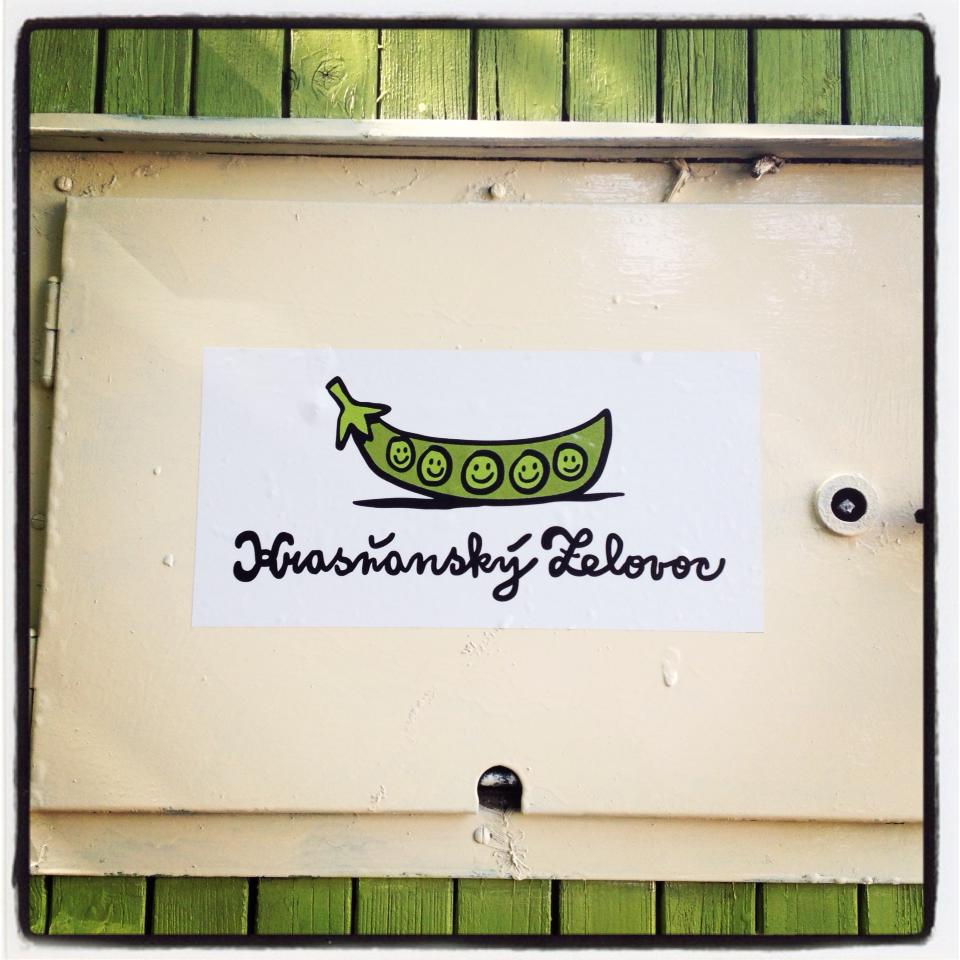 Komunitná zeleninová záhradka v Rači 
Prezentácia na festivale Permakultúra v meste 15/12/2013
krasňanský zelovockomunitná zeleninová záhradka v meste
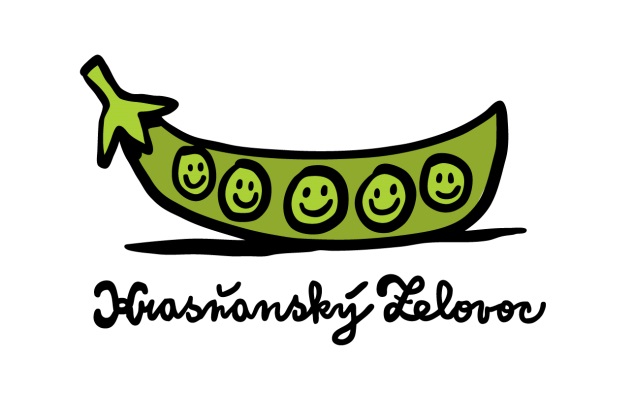 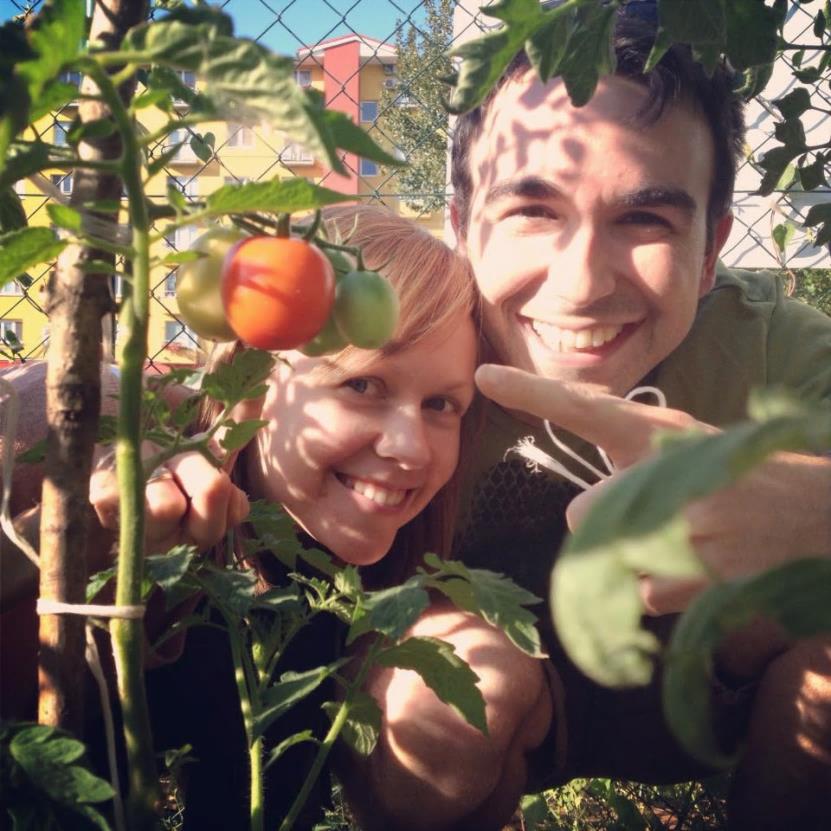 miesto, kde si 27 rodín pestuje spoločne zeleninu priamo pod oknami bytovky 

ukazujeme deťom, že mrkva nerastie na polici v supermarkete 

načúvame pestovateľským radám rodičov

učíme sa byť ohľaduplní k susedom, prírode a k sebe samým
v súlade s princípmi permakultúry
predtým ...
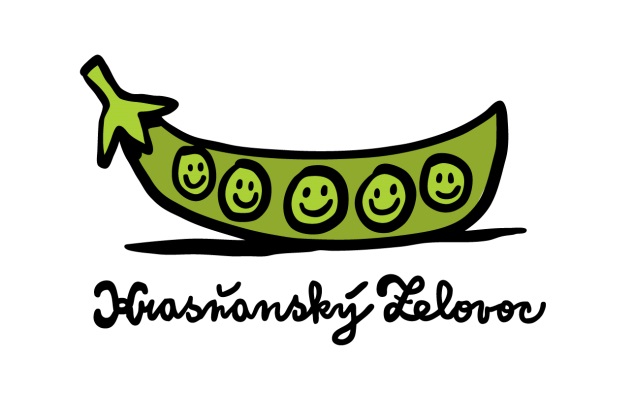 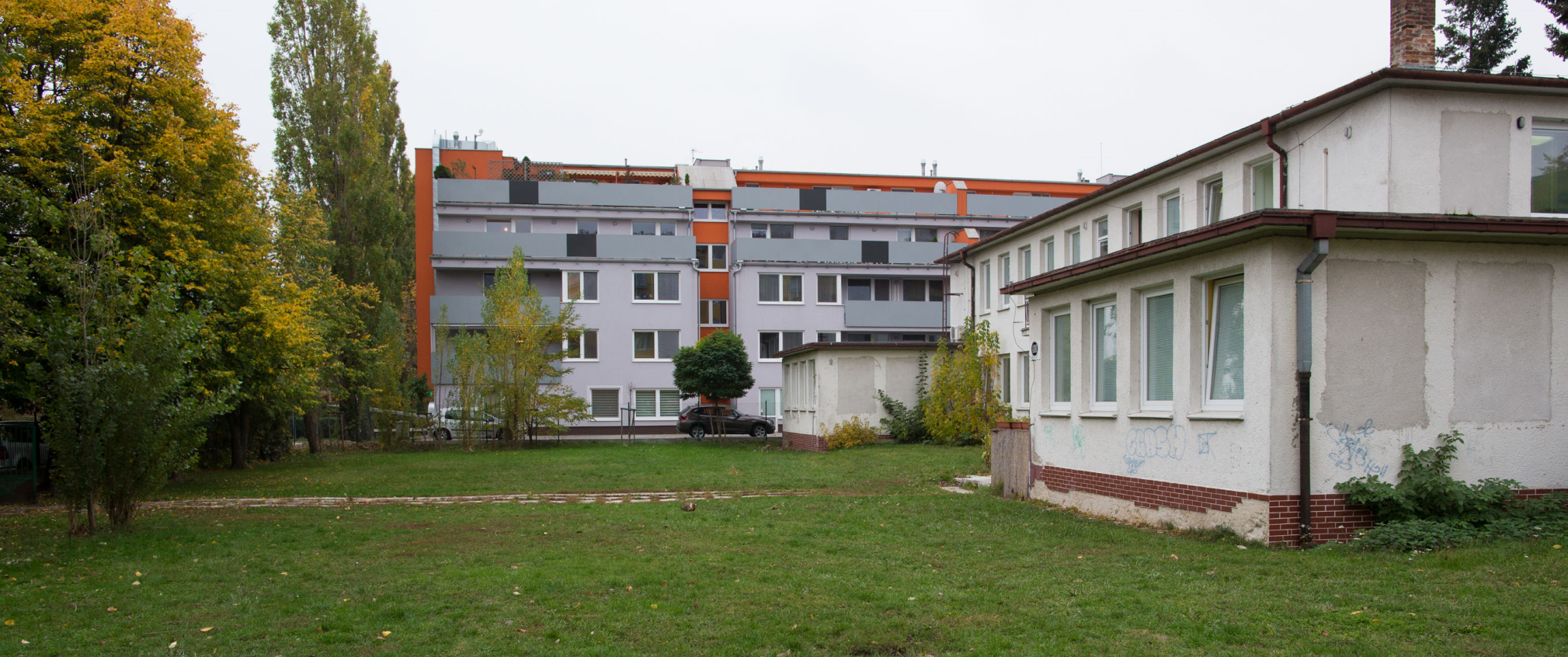 predtým: nevyužitá trávnatá plocha 
zdravotné stredisko Hubeného 2, BA
dnes...(piknik 09/2013)
vrecia...
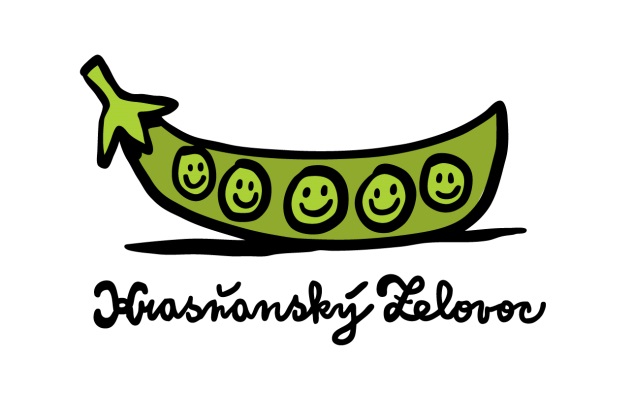 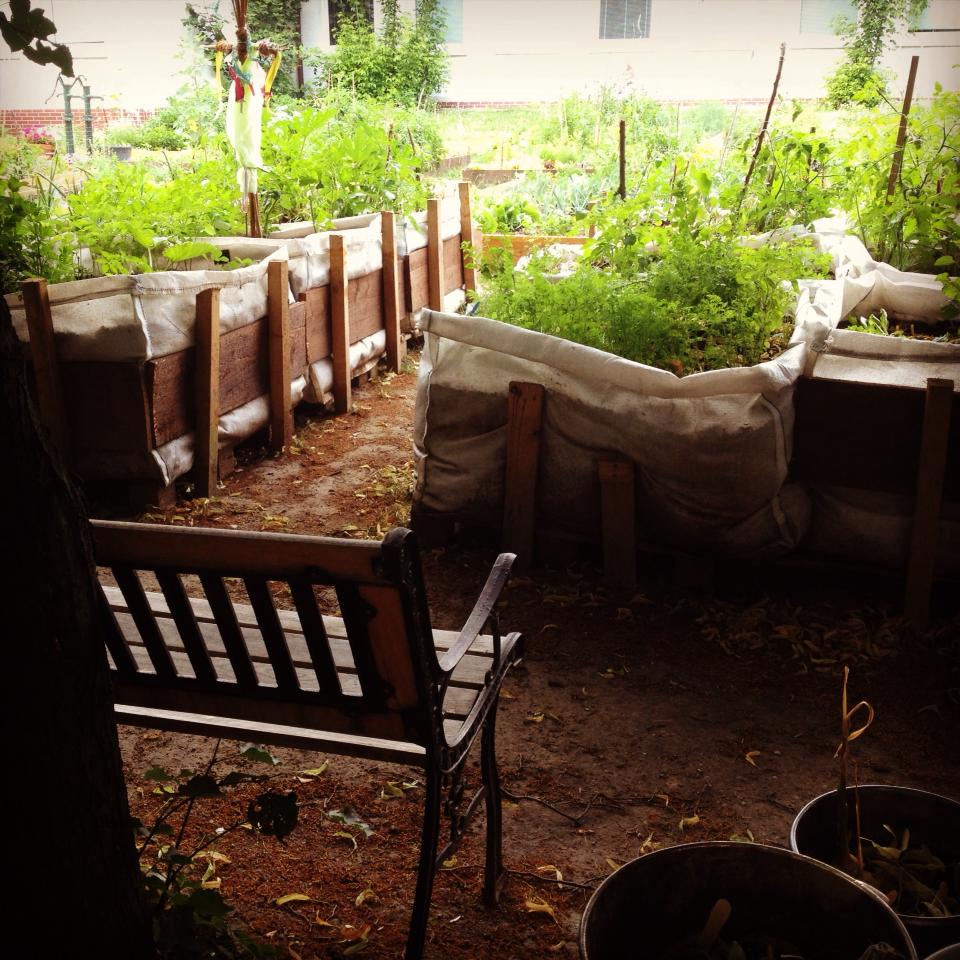 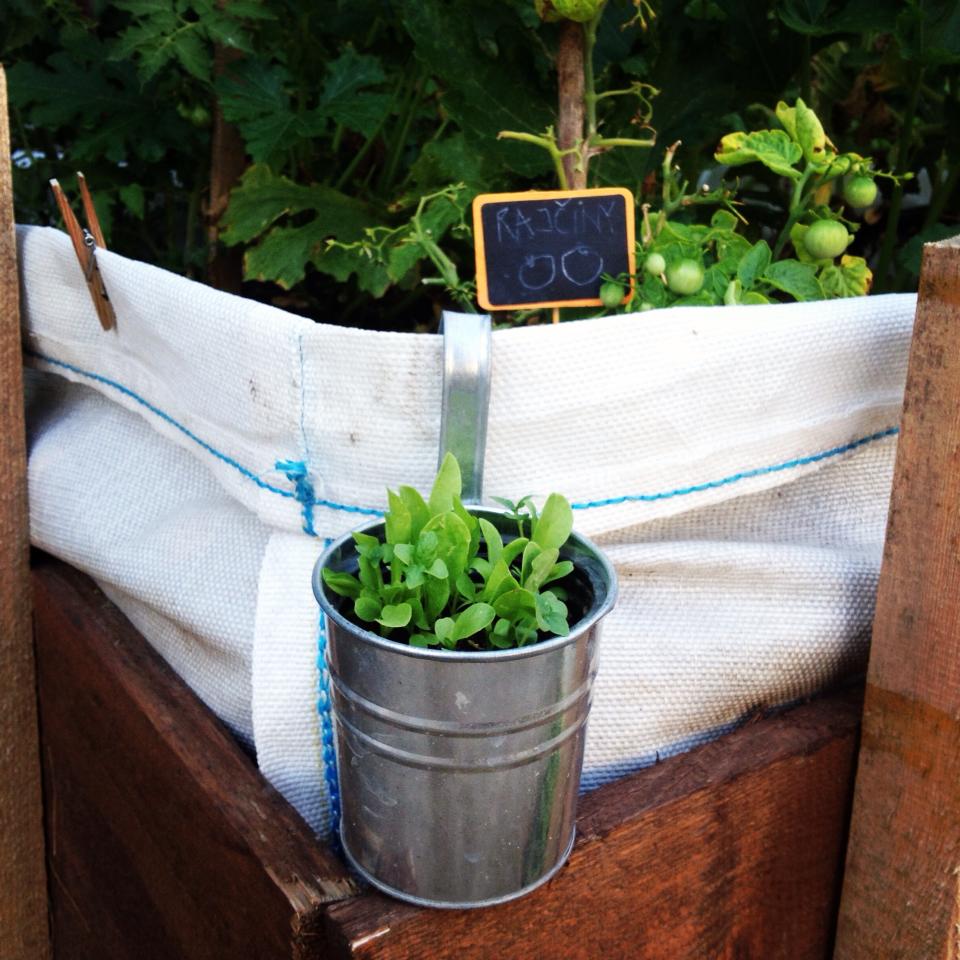 8 pestovateľských stanovíšť s 3 vrecami, celkom 3 metre štvorcové
políčka...
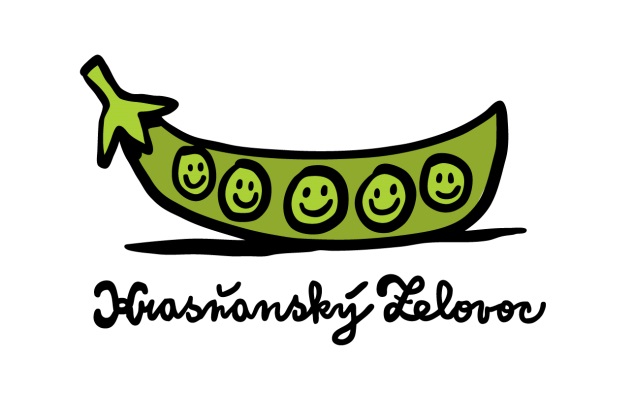 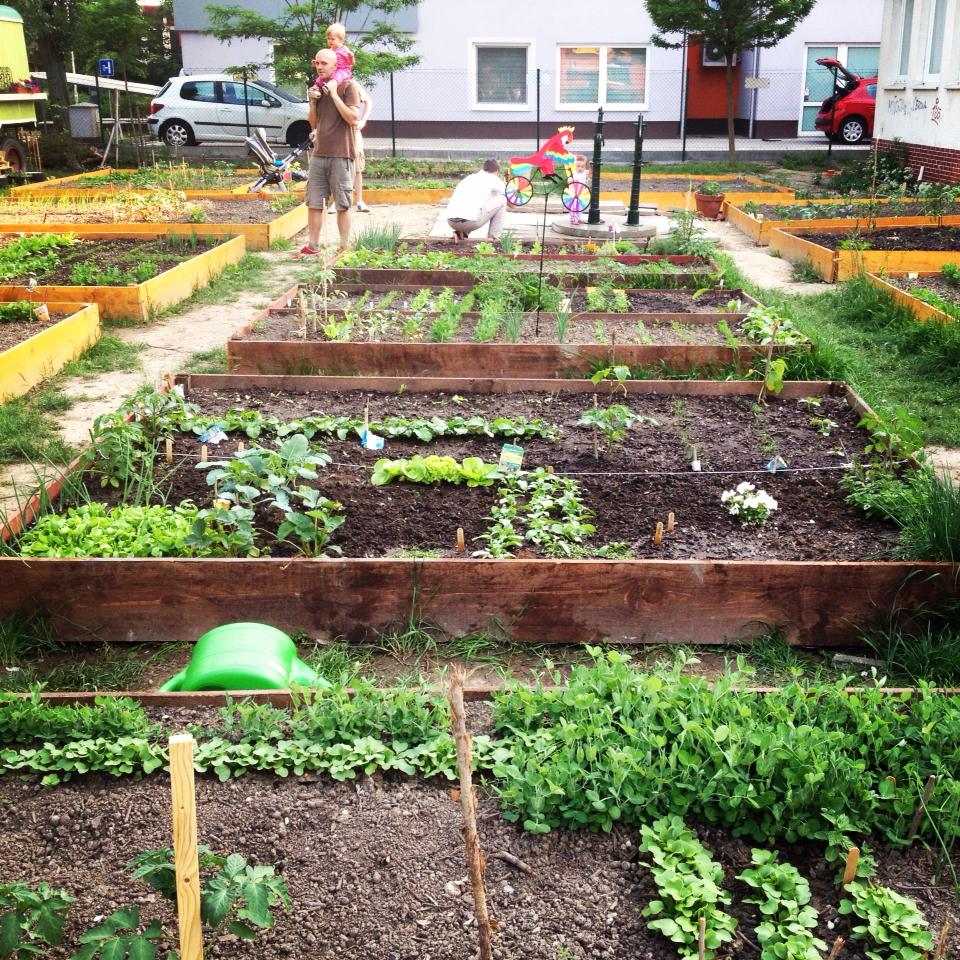 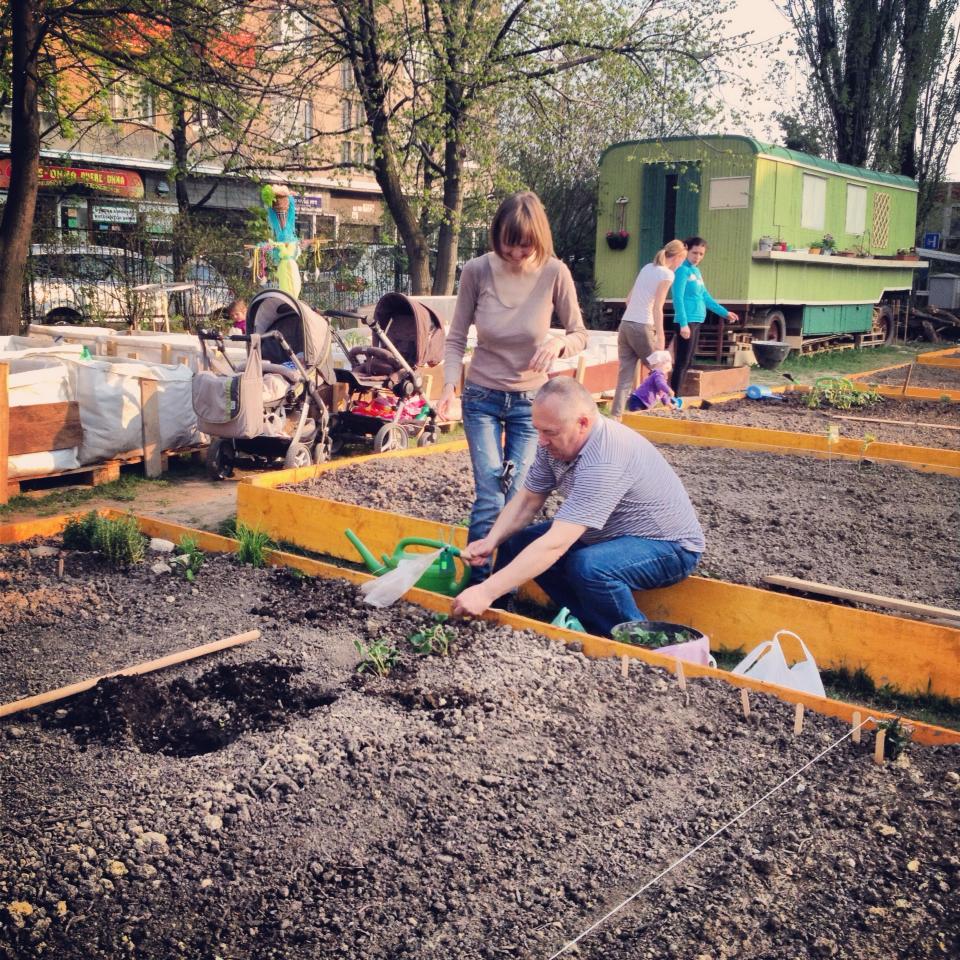 11 vyvýšených políčok v rozmere 12 alebo 3 metre štvorcové
pestovatelia...
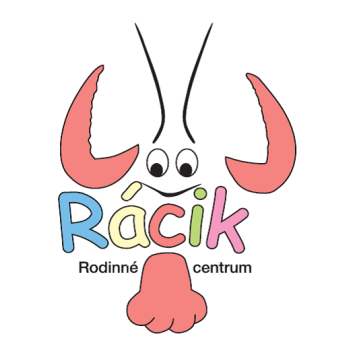 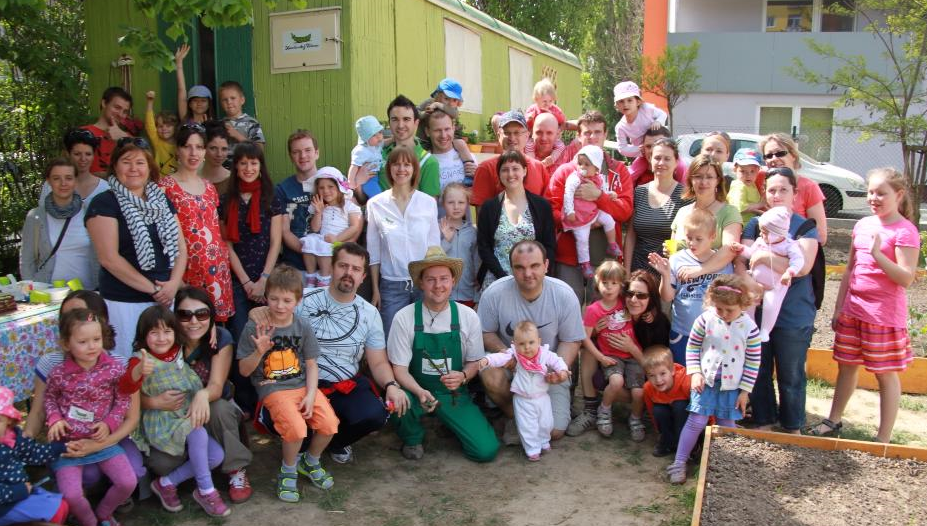 šetrne k prírode a k zdrojom
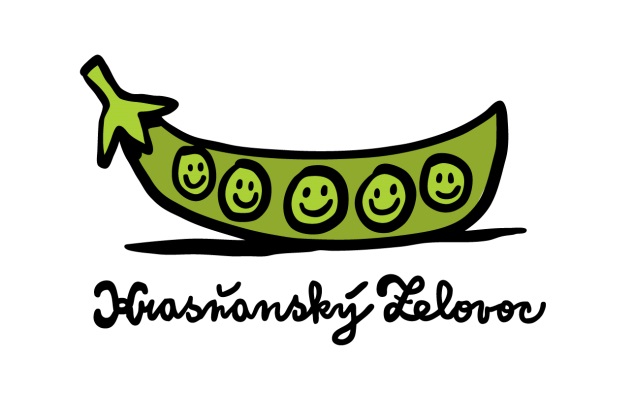 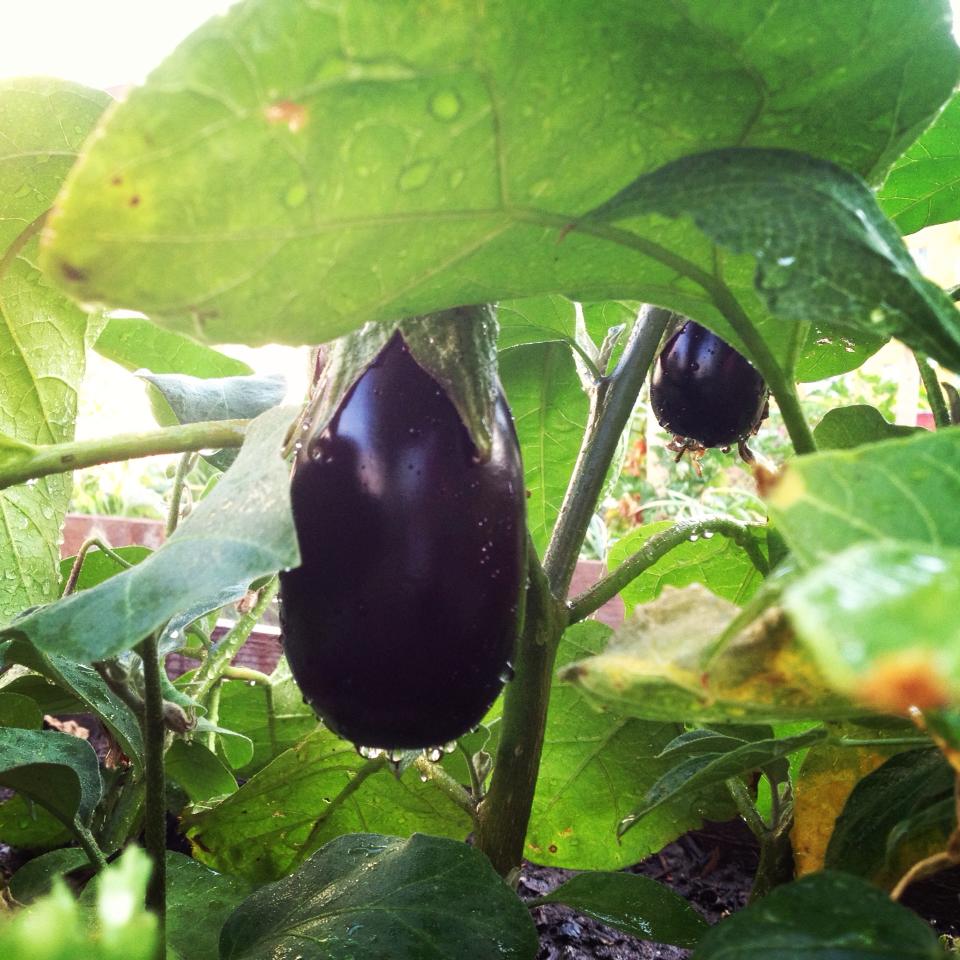 dažďová voda zo strechy

mechanické pumpy a minimum elektriny a ropy

organický kompostér ako jediné hnojivo a nástroj na recykláciu domáceho kuchynského odpadu 

švédska kopa pre predĺženie vegetatívneho obdobia

žiadne chemikálie
v súlade s princípmi permakultúry
spoločná aktivita miestnej komunity ľudí
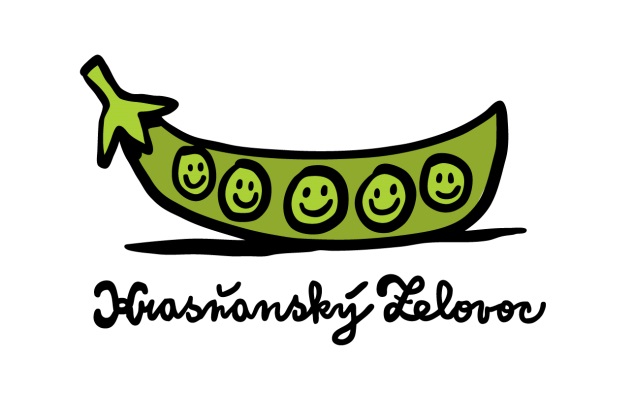 Najprv sme SPPoločne snívali a plánovali

Nasledovali brigády: premiestiť 80 ton zeme, 2 metráky dreva, skoro tisíc hodín dobrovoľníckej práce

Vznikli nové priateľstvá, rýchlejšie ako prišla jar

Napokon, po Veľkej noci bola  záhradka pripravená na sadenie
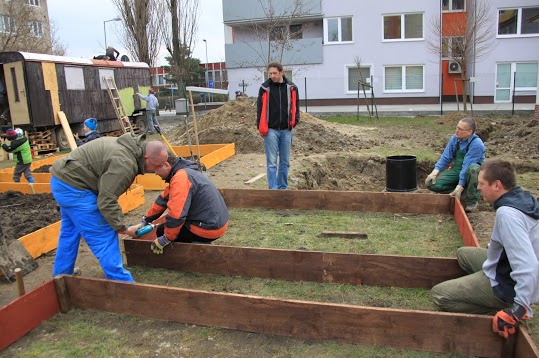 Permakultúrna etika (zem, ľudia, zdielanie)
... a dobrodružstvo pestovania mohlo začať
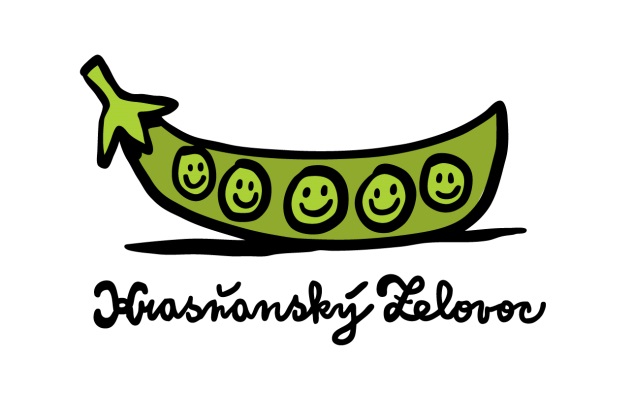 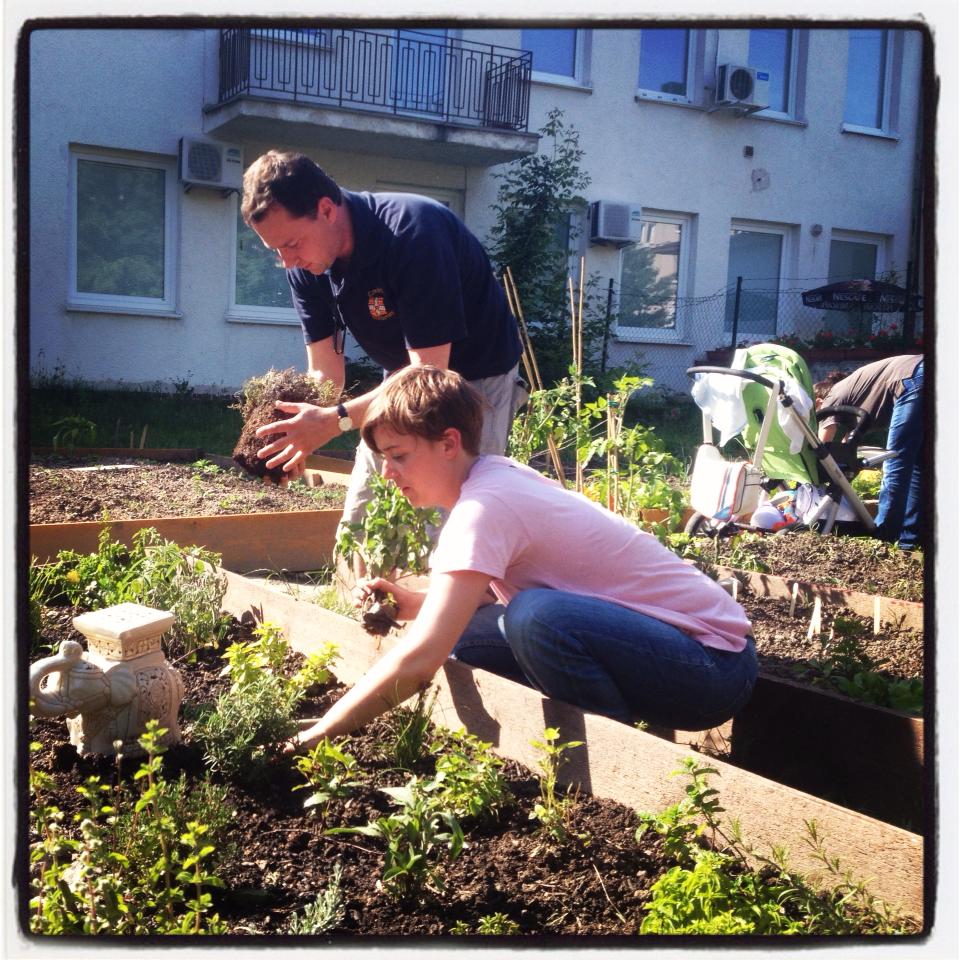 Zdialenie radostí, vedomostí, náradia a príslušenstva záhradky 

Nové priateľstvá, súdržnosť a stret generácií

Spoločné pikniky a varenie

Pocit, že naše sídlisko je pre nás a pre naše deti krááásne miesto pre život
Neuveriteľné, koľko radosti a pohodičky
Princípy permakultúry v krasňanskom zelovoci
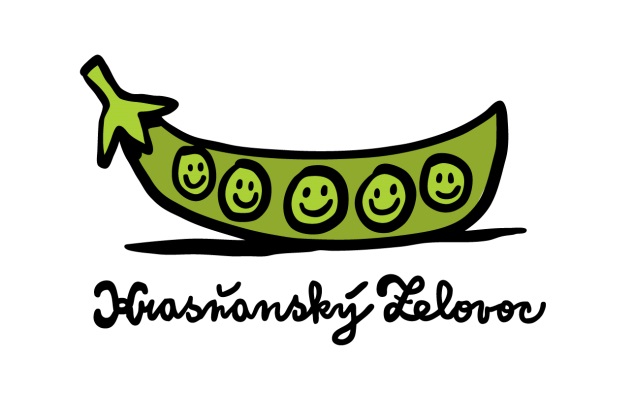 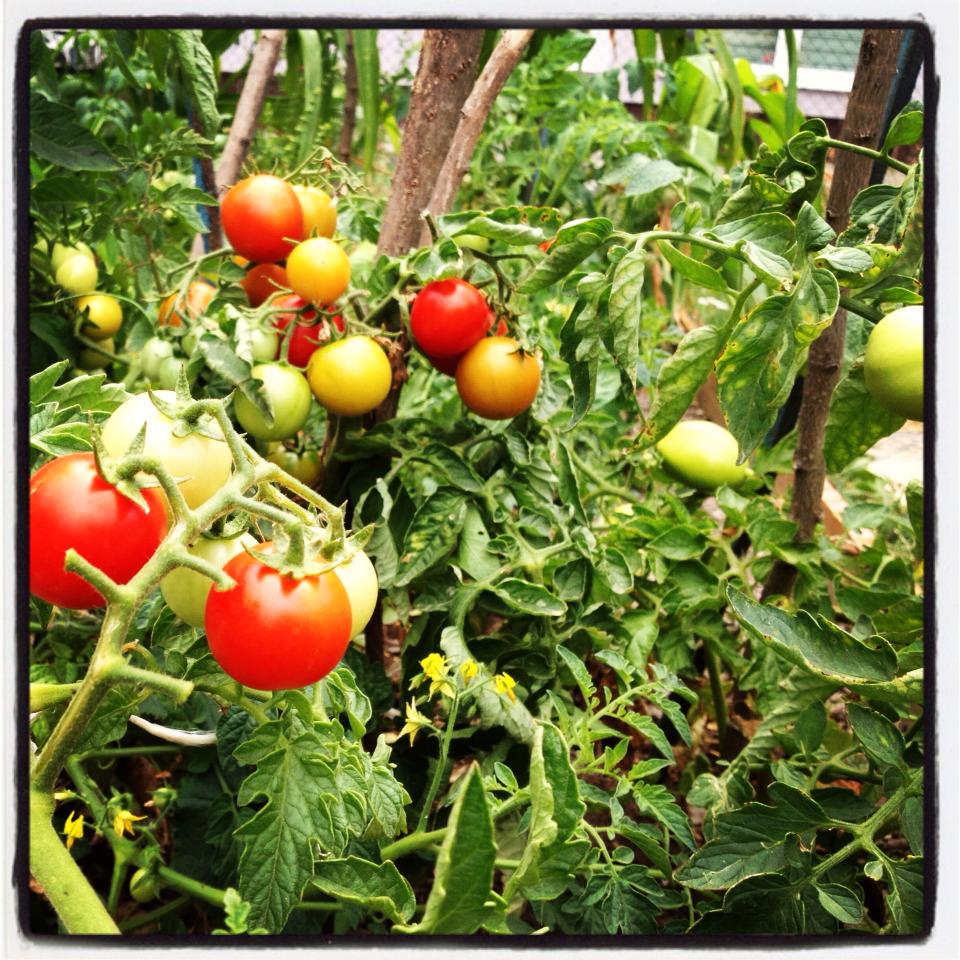 Lokálno: lokálny ľudia, miestna zelenina  

Jednoducho: bez ropy, chemikálií, elektriny


Recyklácia a šetrenie zdrojov: kompostér, dažďová voda

Zdieľanie vedomostí a radostí
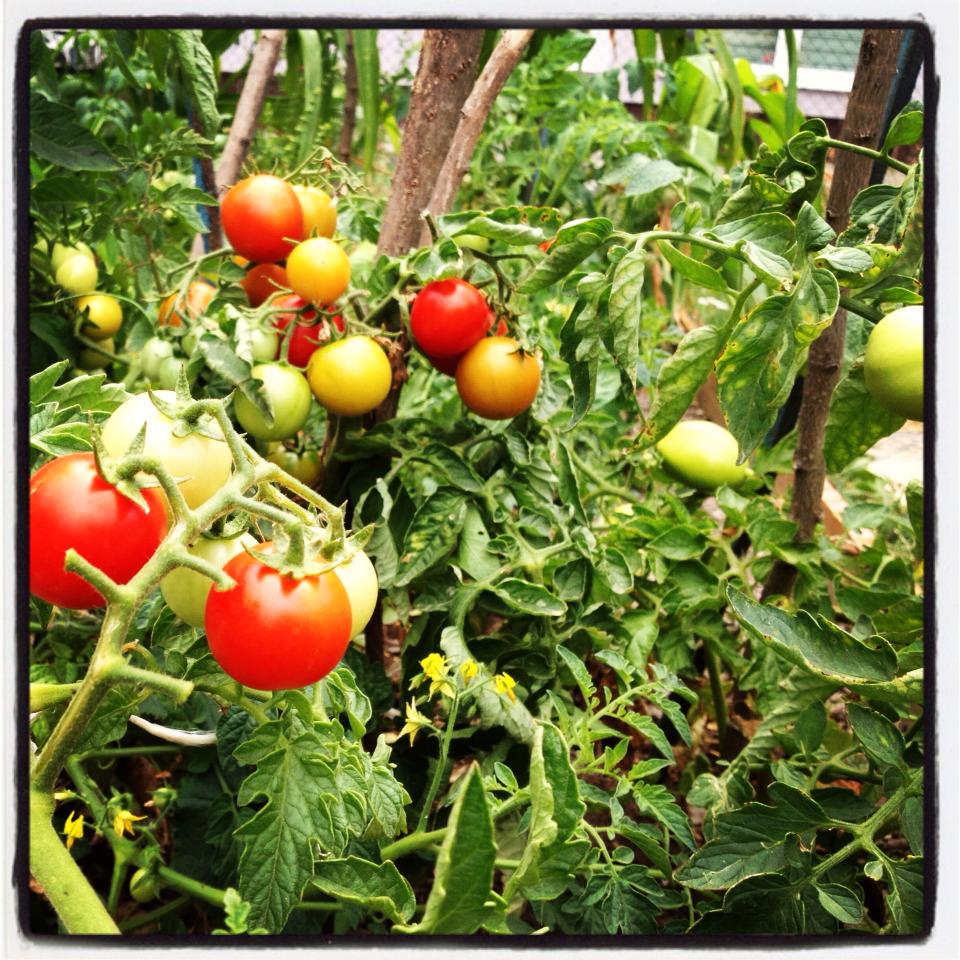 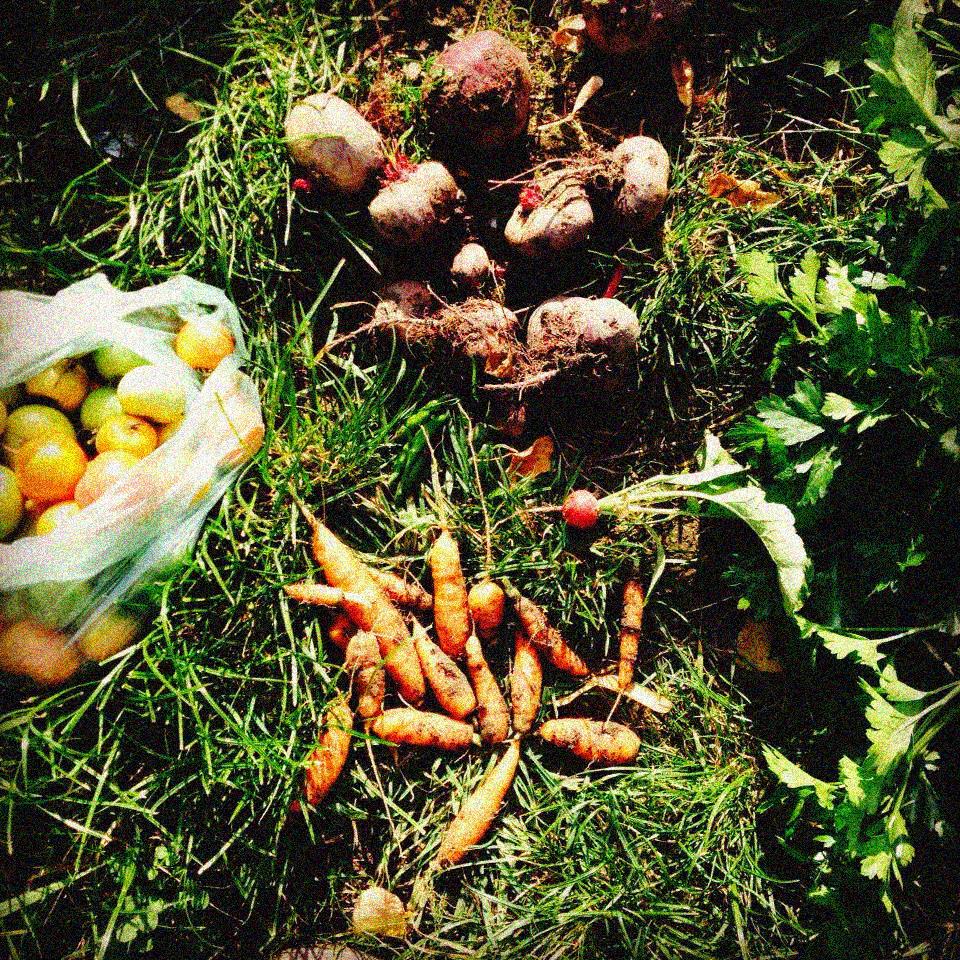 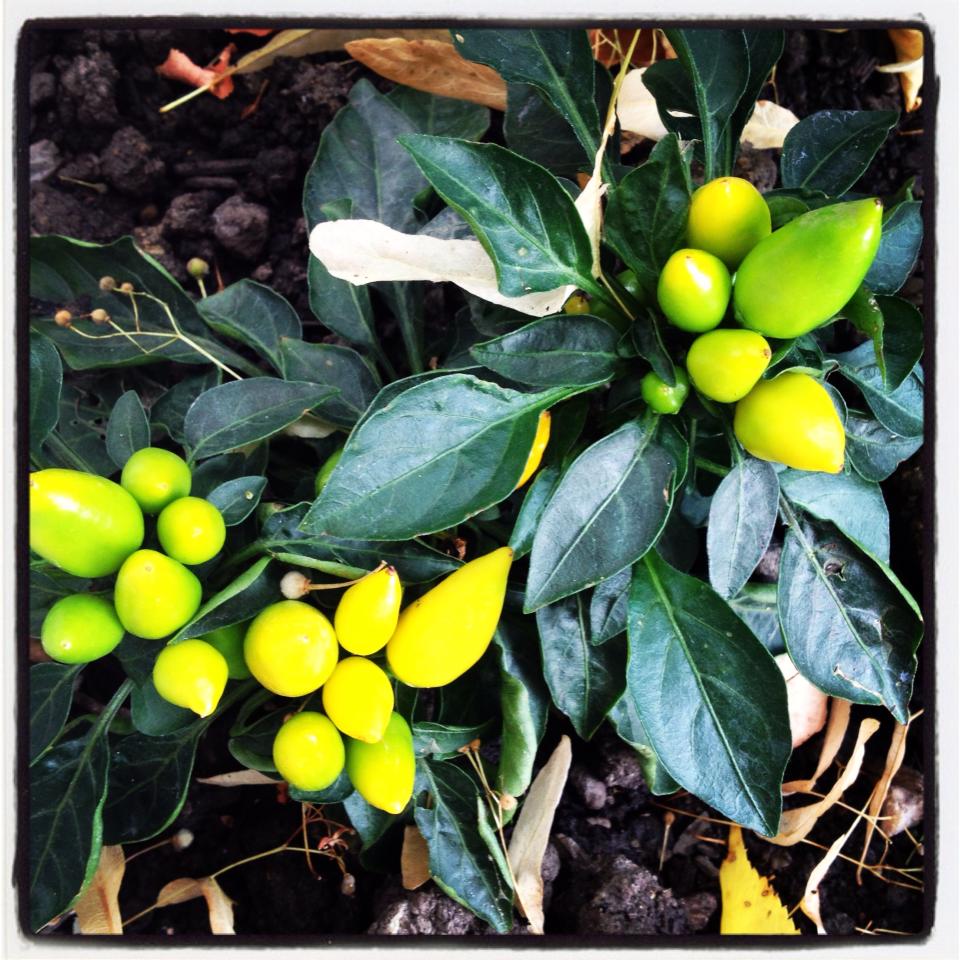 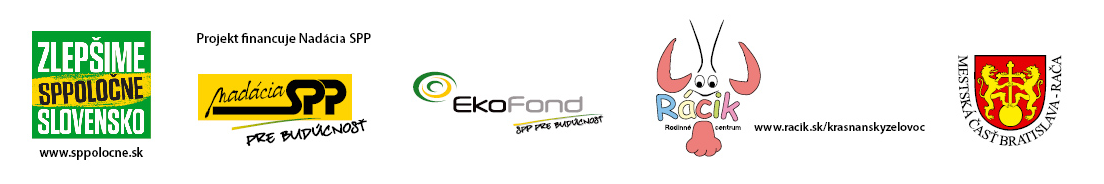 krasňanský zelovocchce inšpirovať ďalších
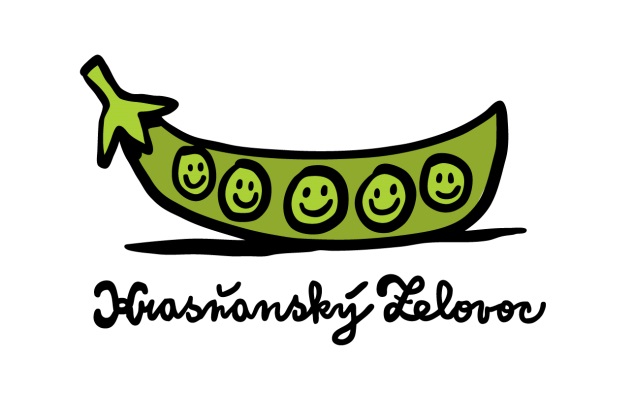 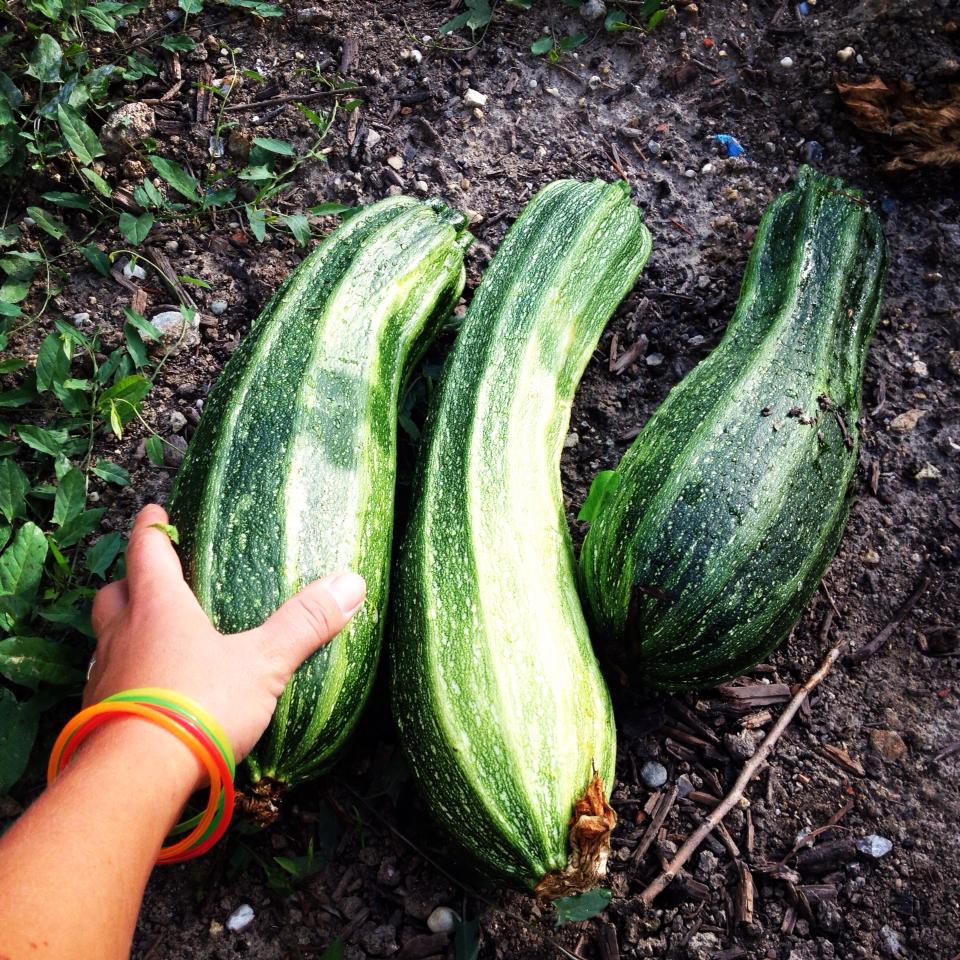 Nota bene radostí, vedomostí, náradia a príslušenstva záhradky 

.týždeň

Pravda, SME ...

EGREŠ 

RTVS, televízia Bratislava

SONDAR
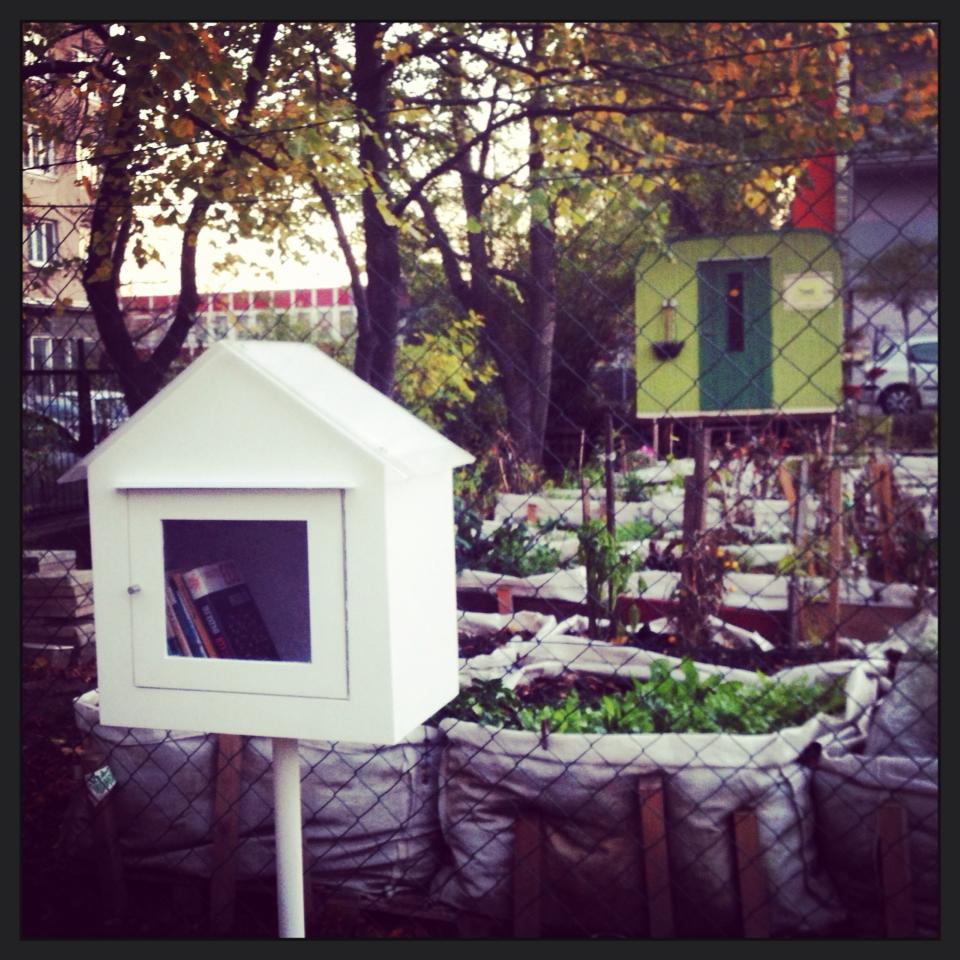 ďakujem za pozornosť a Vaše otázky 
miroslav.dudlak@gmail.com
0918711776
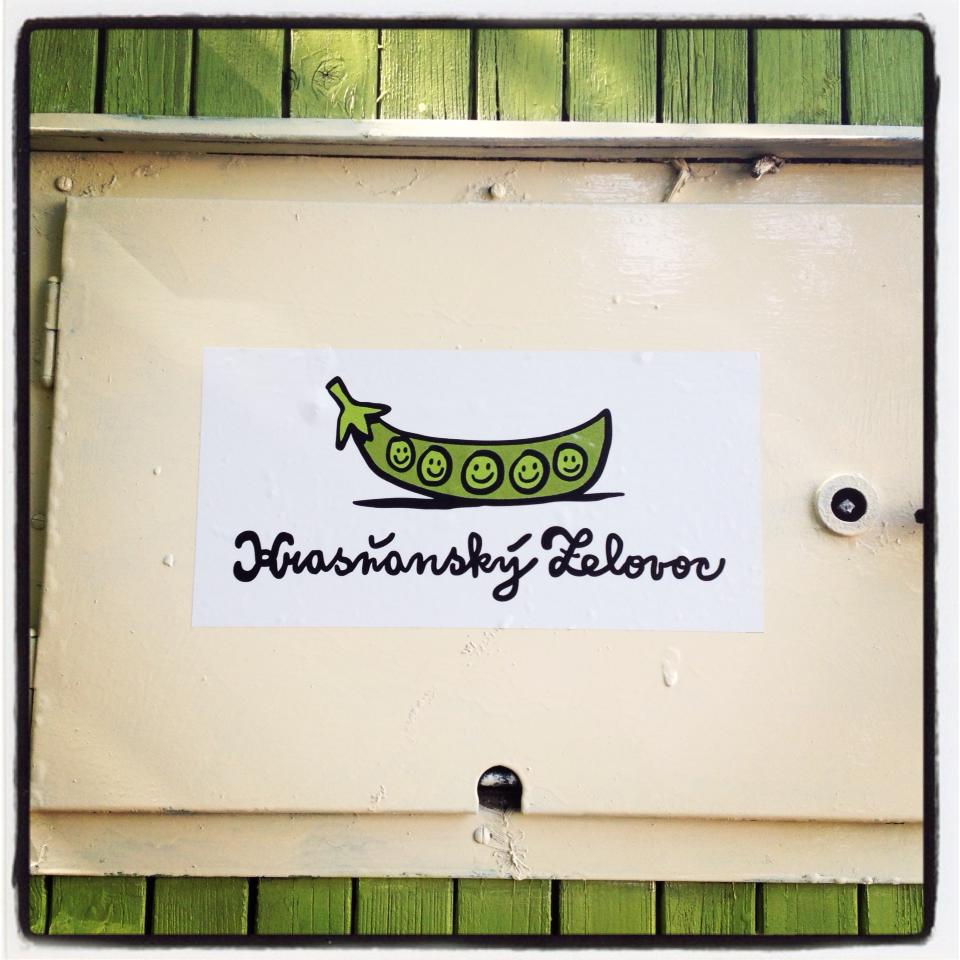 autori použitých fotiek: 
Rasťo Blaško, Eva Judríková, Matej Mikuška, Zuzana Šuláková, Lenka Plavuchová Antalová a Miroslav Dudlák